Deutsche Persönlichkeiten
Wer bist du? Woher kommst du? Wie alt bist du? Was machst du?
Wolfgang Amadeus Mozart
Ludwig van Beethoven
Albert Einstein
Nena
Steffi Graf
Alice Schwarzer
Daniel Küblböck
Günther Jauch
Dieter Bohlen
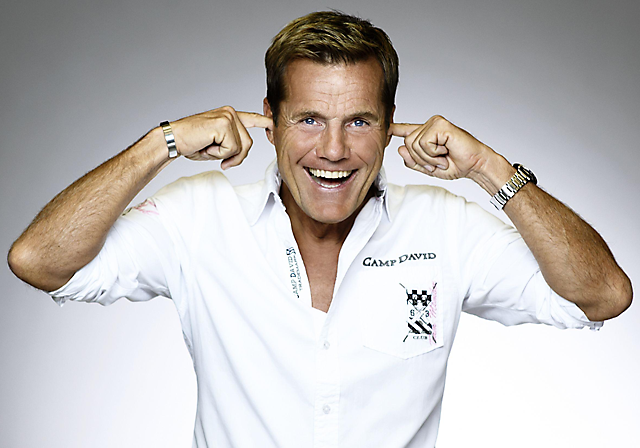 Franz Beckenbauer
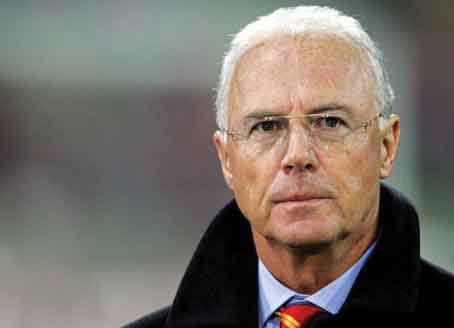 Patrick Lindner
Rudi Völler
Wolfgang Apel
Campino
Gerhard Schröder